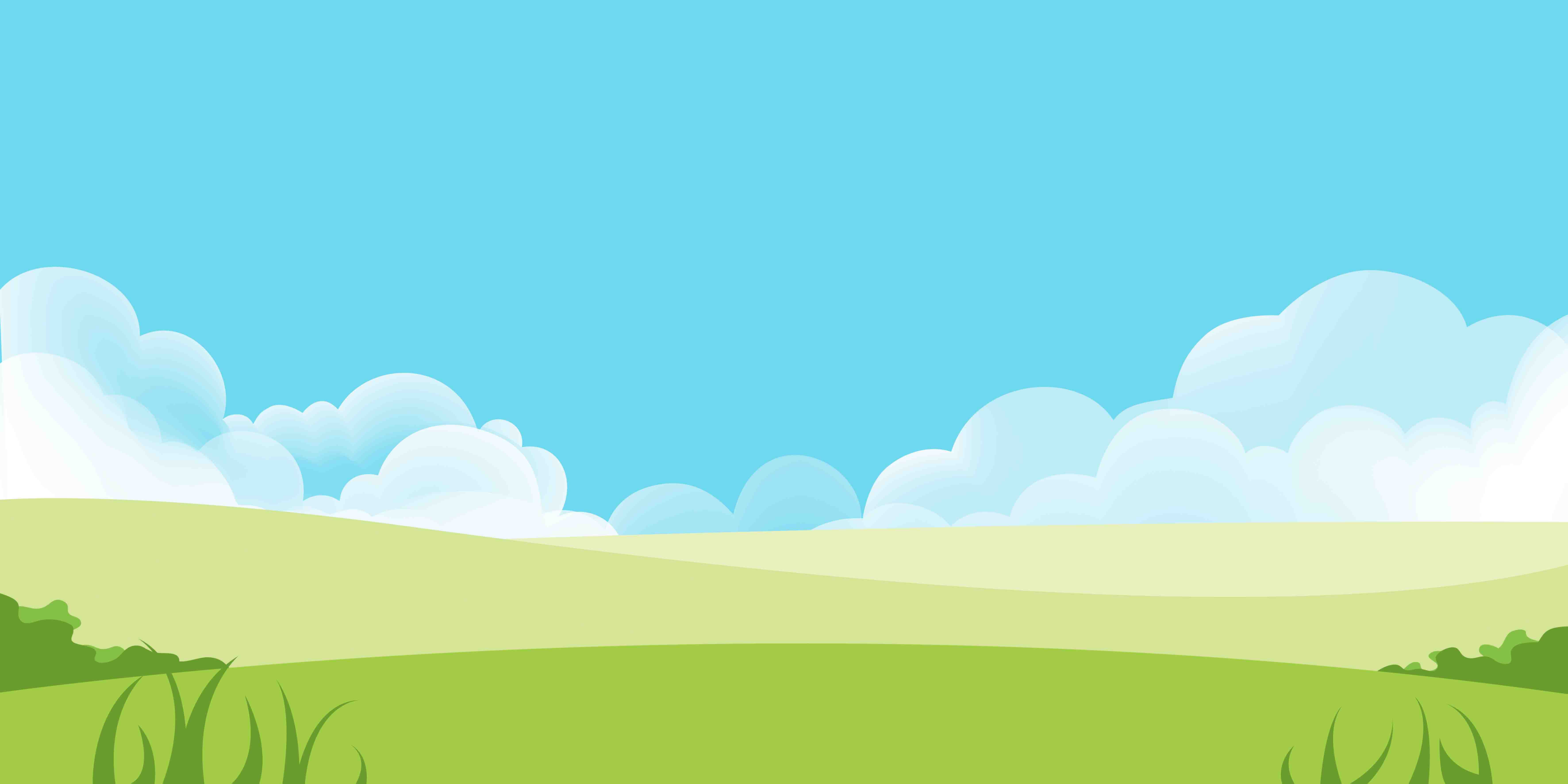 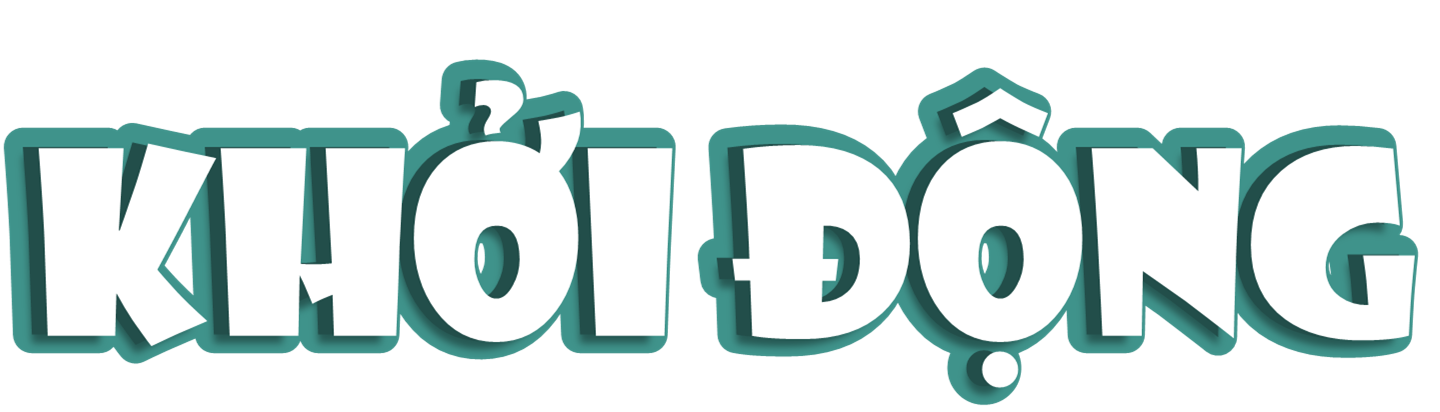 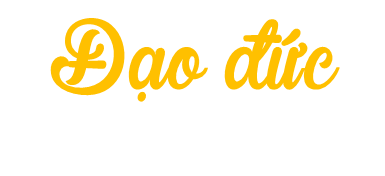 Bài 4: EM BIẾT VƯỢT QUA  KHÓ KHĂN
(Tiết 1)
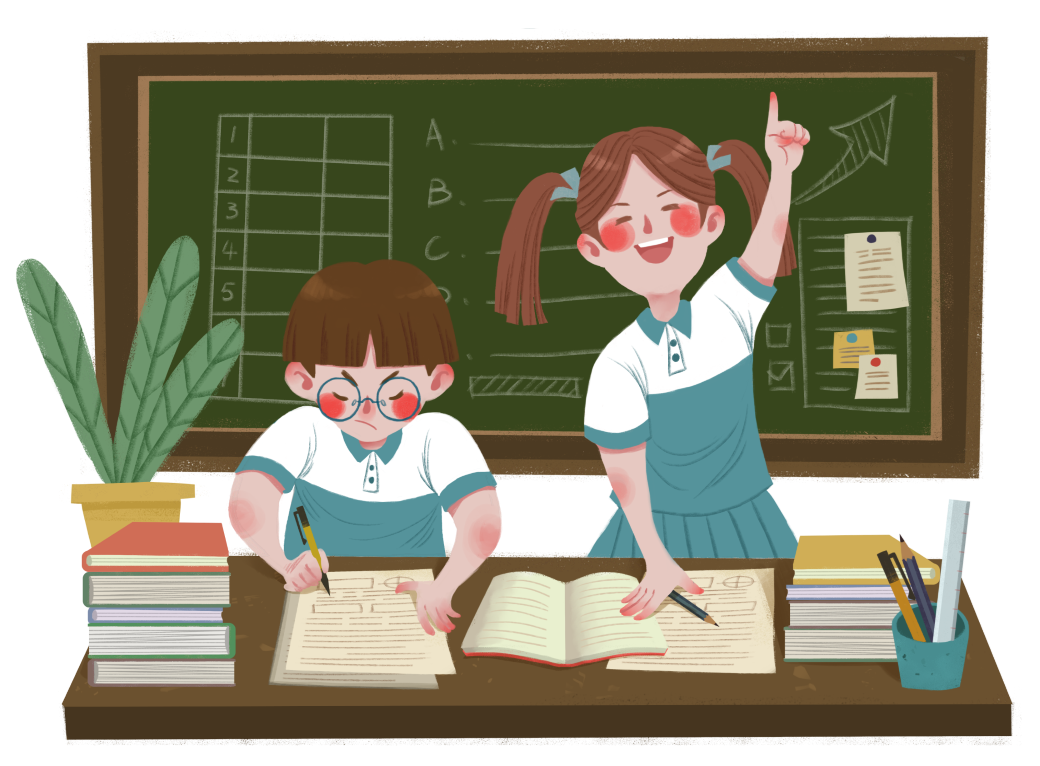 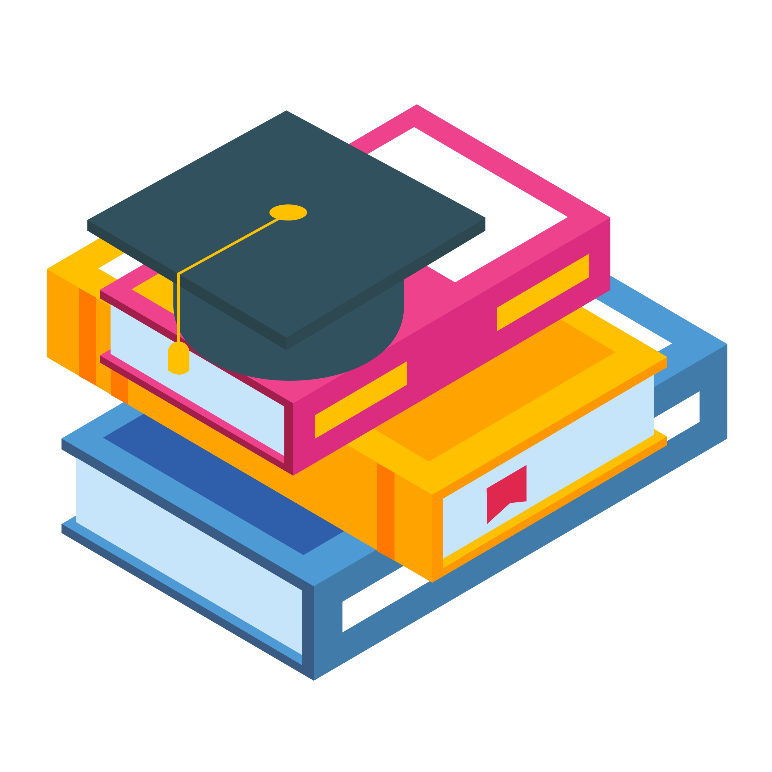 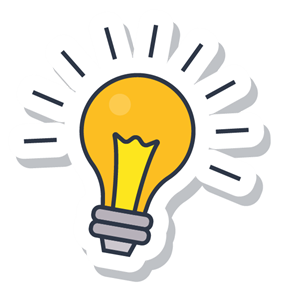 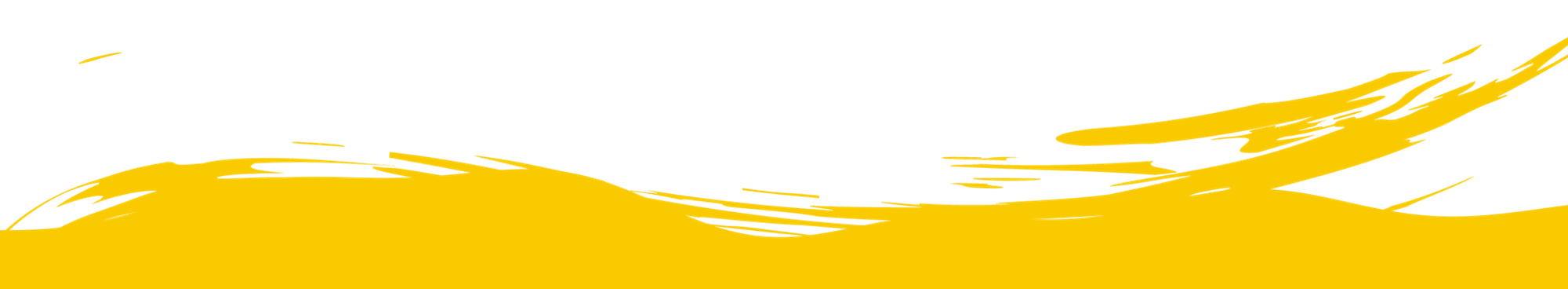 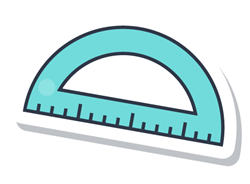 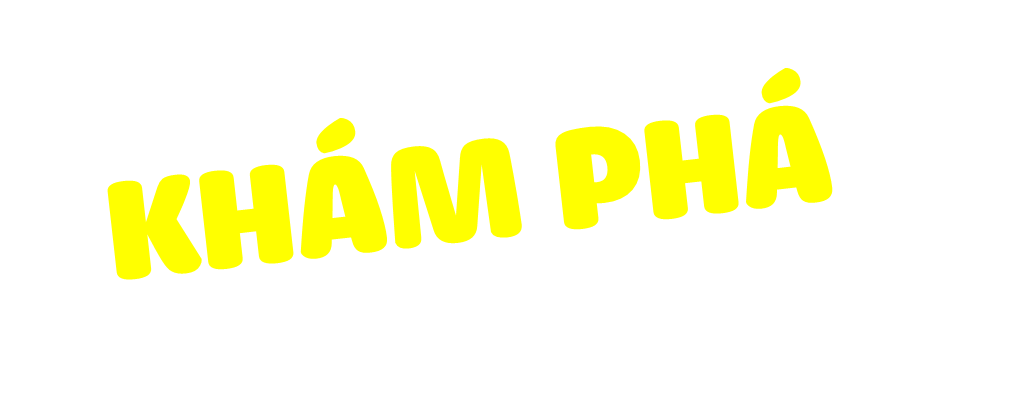 Để vượt qua khó khăn, chúng ta cần:
- Xác định được khó khăn mình đang gặp phải.
- Tìm hiểu nguyên nhân dẫn đến khó khăn.
- Tìm kiếm các phương án vượt qua khó khăn 
- Tìm kiếm sự hỗ trợ để vượt qua khó khăn.
- Lựa chọn phương án tối ưu và thực hiện.
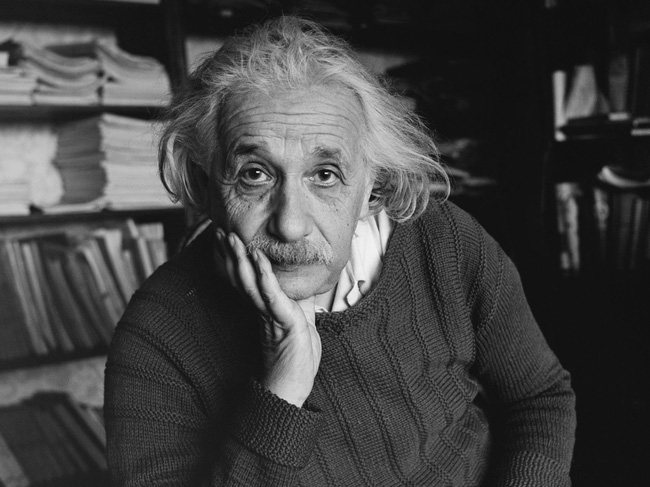 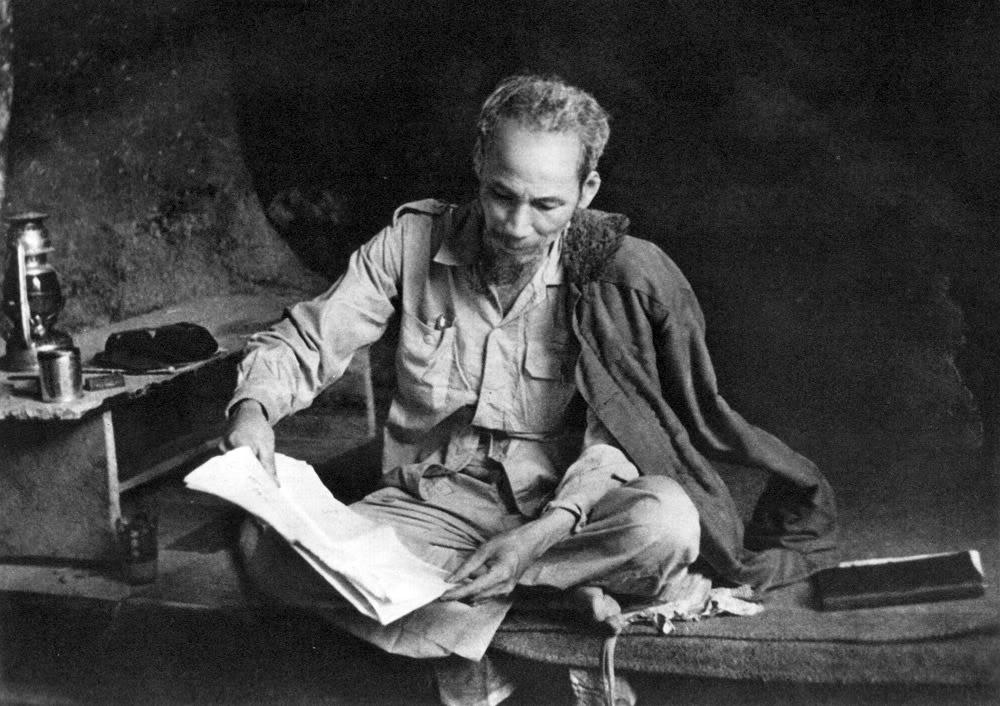 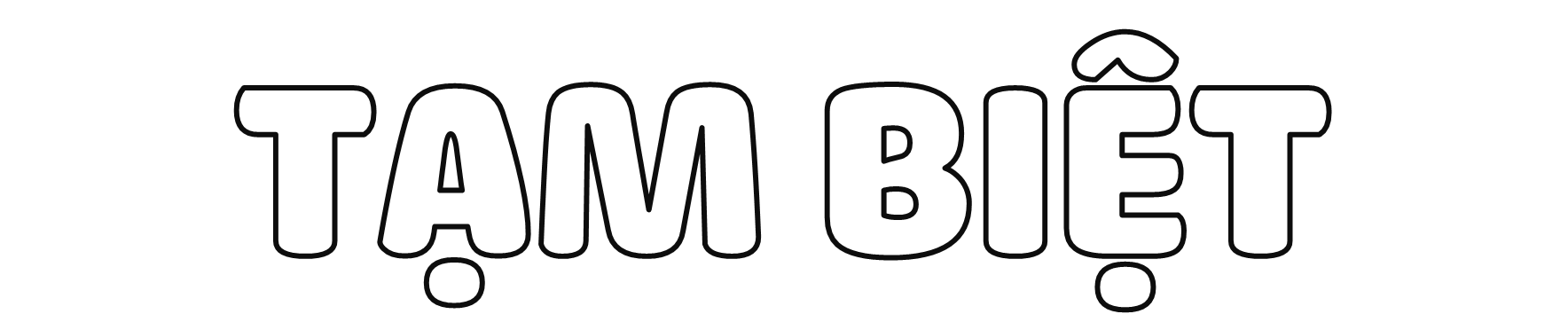 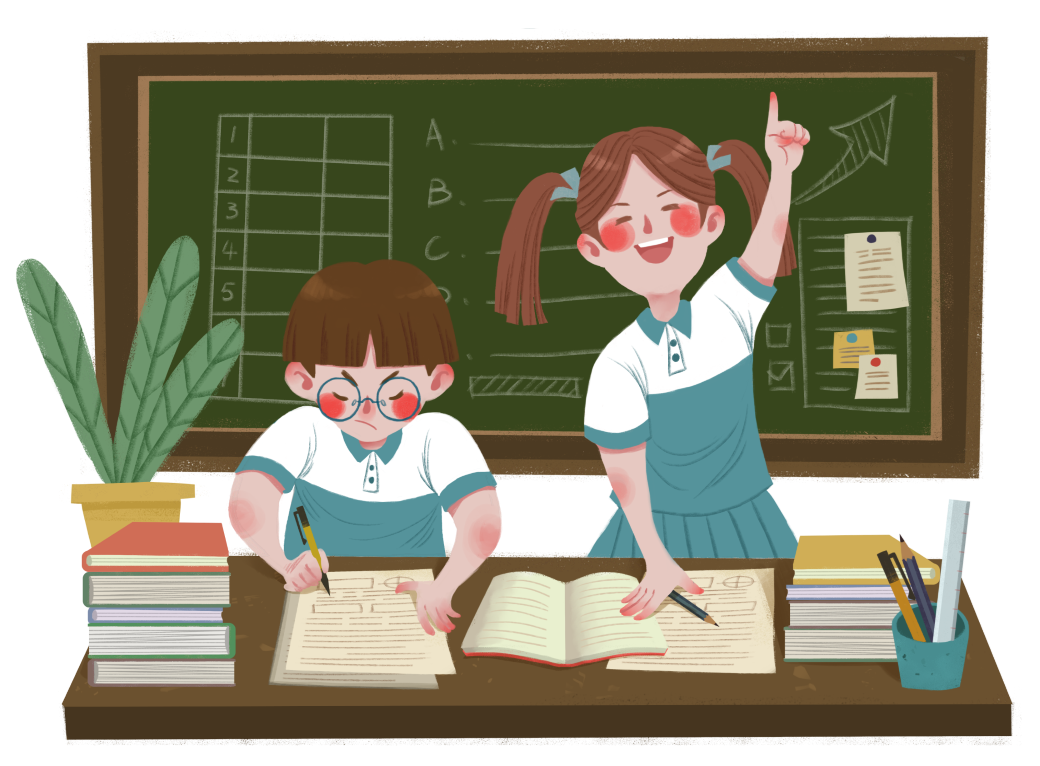 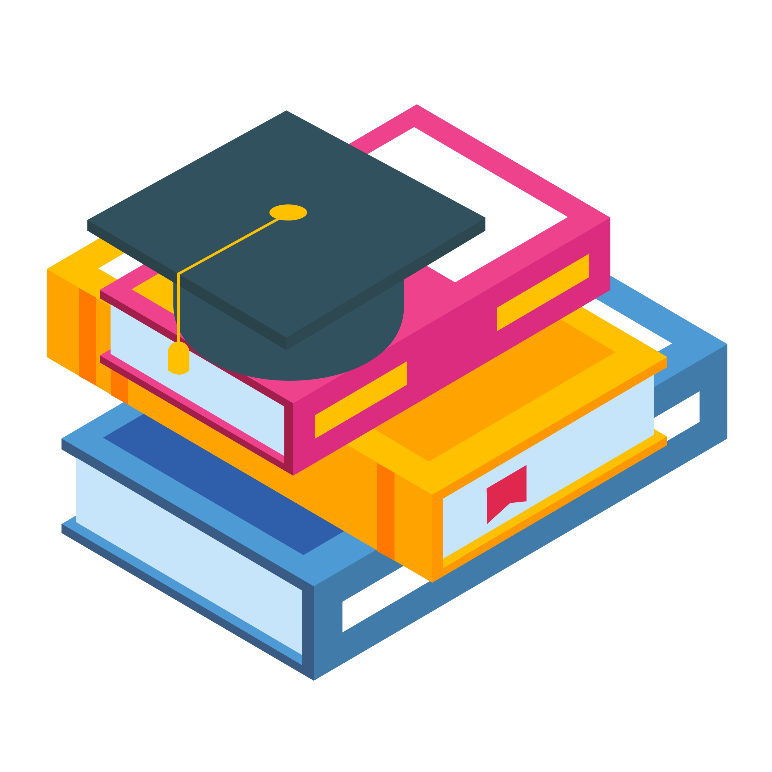 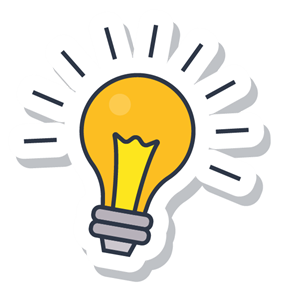 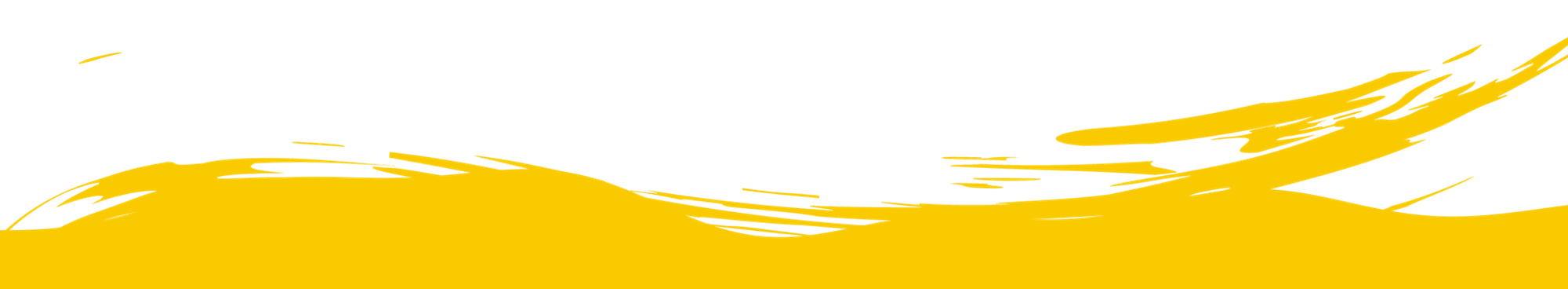 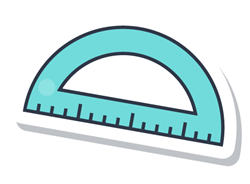